Вычитание целых чисел в пределе 10000
6 класс



Земцова В.Я
Учитель математики
Коррекционные упражнения
1) Продолжи числовой ряд
50,150,200,…,…, …,… .
950,850,750,…,…,…,… .
2) Запиши числа в порядке возрастания.
146,481,841,184,418,814.
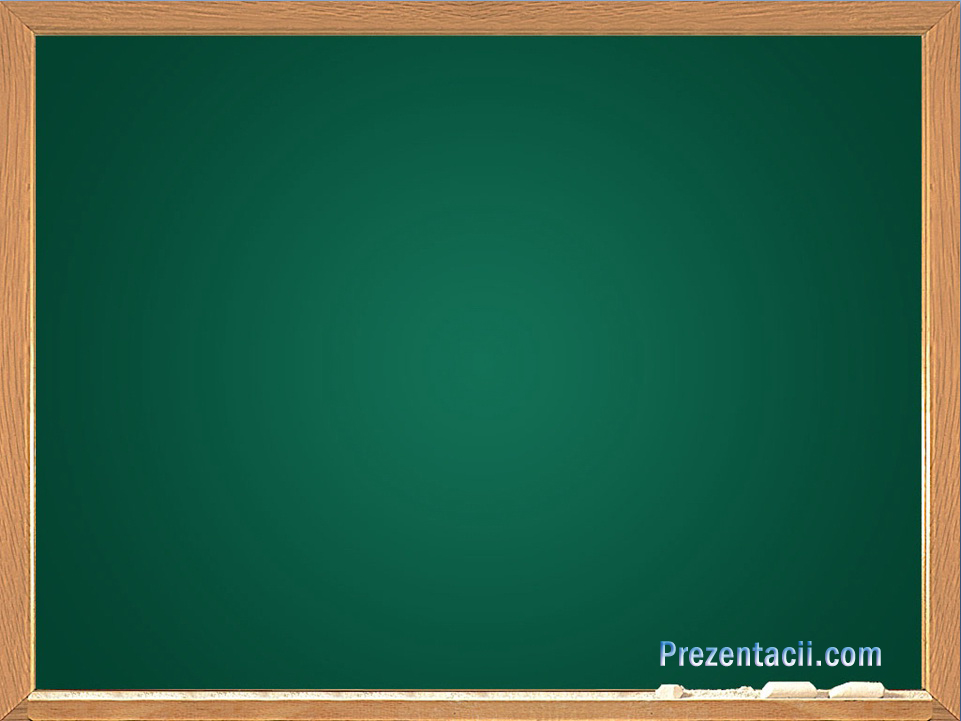 Считай и напиши ответы
15 х 0
Прочитайте число :     9 348
249 + 1
600 – 400
2000 + 100 + 30 + 5 =
530к. Сколько это рублей и копеек?
Назовите числа, которые стоят между 178 и 185
Назовите число на один десяток  меньше 254
Назовите соседей числа  136
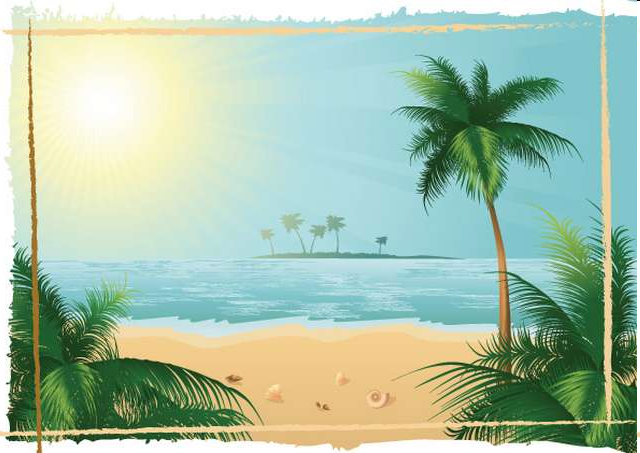 Из каких геометрических фигур составлен кораблик?
Вычитание чисел.
1) Как называются числа при вычитании?
2) Каким действием можно проверить
вычитание?
Задание
https://media.prosv.ru/static/books-viewer/index.html?path=/media/ebook/81791/&pageFrom=187 математика 6 класс страница 187. №755 выполнить с проверкой , сфотографировать и прислать фото в группу.
Решение задачи.
Пальто стоит – 5586 рублей, а сапоги – на  1750 рублей дешевле, чем пальто. Сколько рублей стоят сапоги?

Составь краткую запись и реши с вопросом.
Физминутка
Ребят, устали – отдохните.




Спасибо за работу, хорошего всем дня!